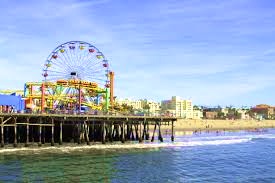 Youth business allianceguest presentationDennis Wolfe
INTRODUCTION
My name is Dennis Wolfe and I am 
44 years old.

I work for Tongal.com.

My company creates commercials and music videos for some of the biggest artists and brands in the world.

My role at Tongal is the Head of Music Content and Partnerships. Every day I work with major record companies, artists and brand marketing teams to create compelling video content for YouTube and TV.
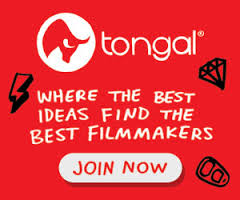 Youth Business : ALLIANCE
2
My childhood
I was born in Okinawa, Japan and raised in Orlando, Florida.
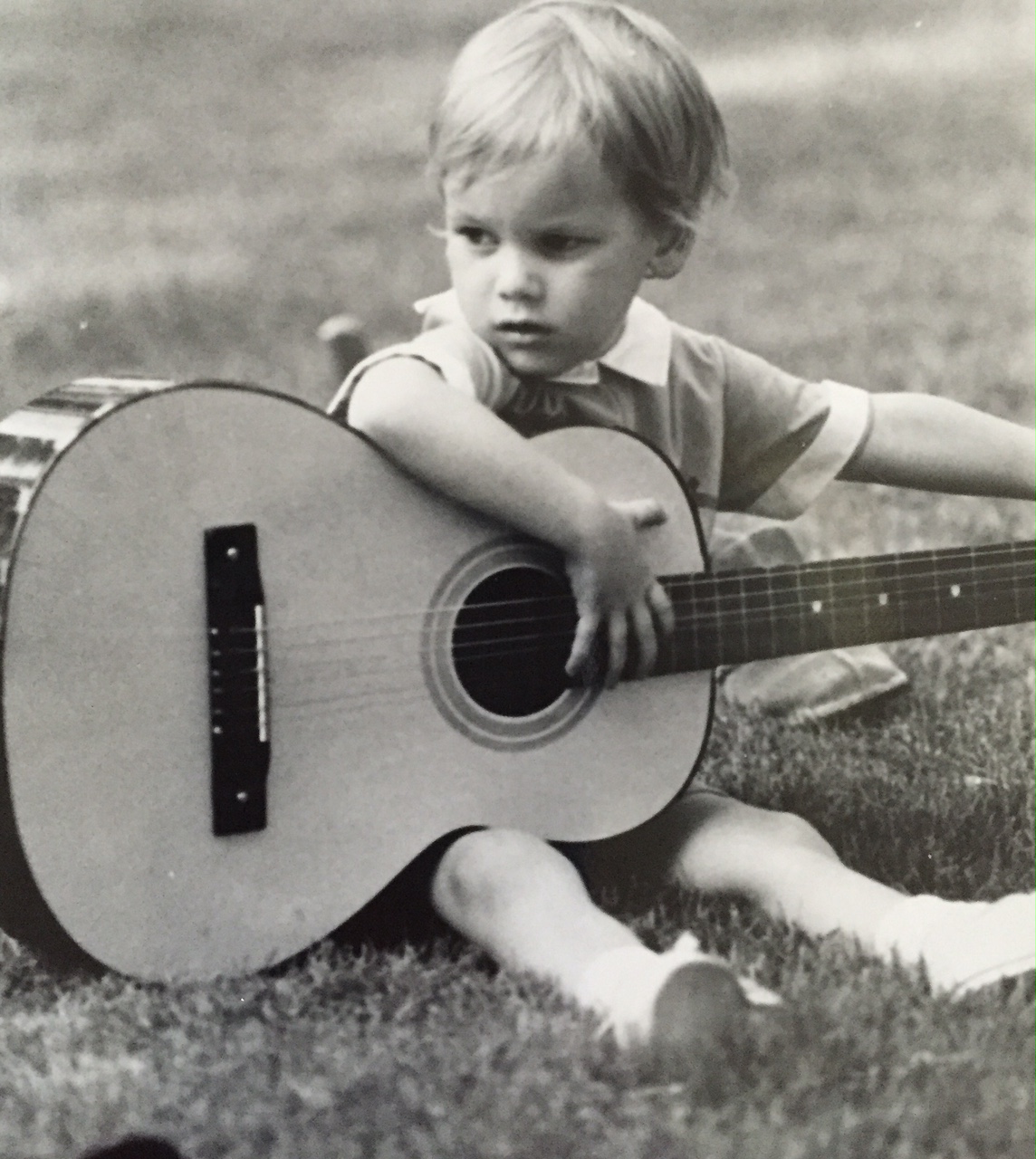 This is a picture of me at age 4.
Youth Business : ALLIANCE
3
My family
I’m the oldest of 4 kids – 2 brothers and a sister. We did the usual stuff: little league, church, school, birthday parties, and lots of water sports.
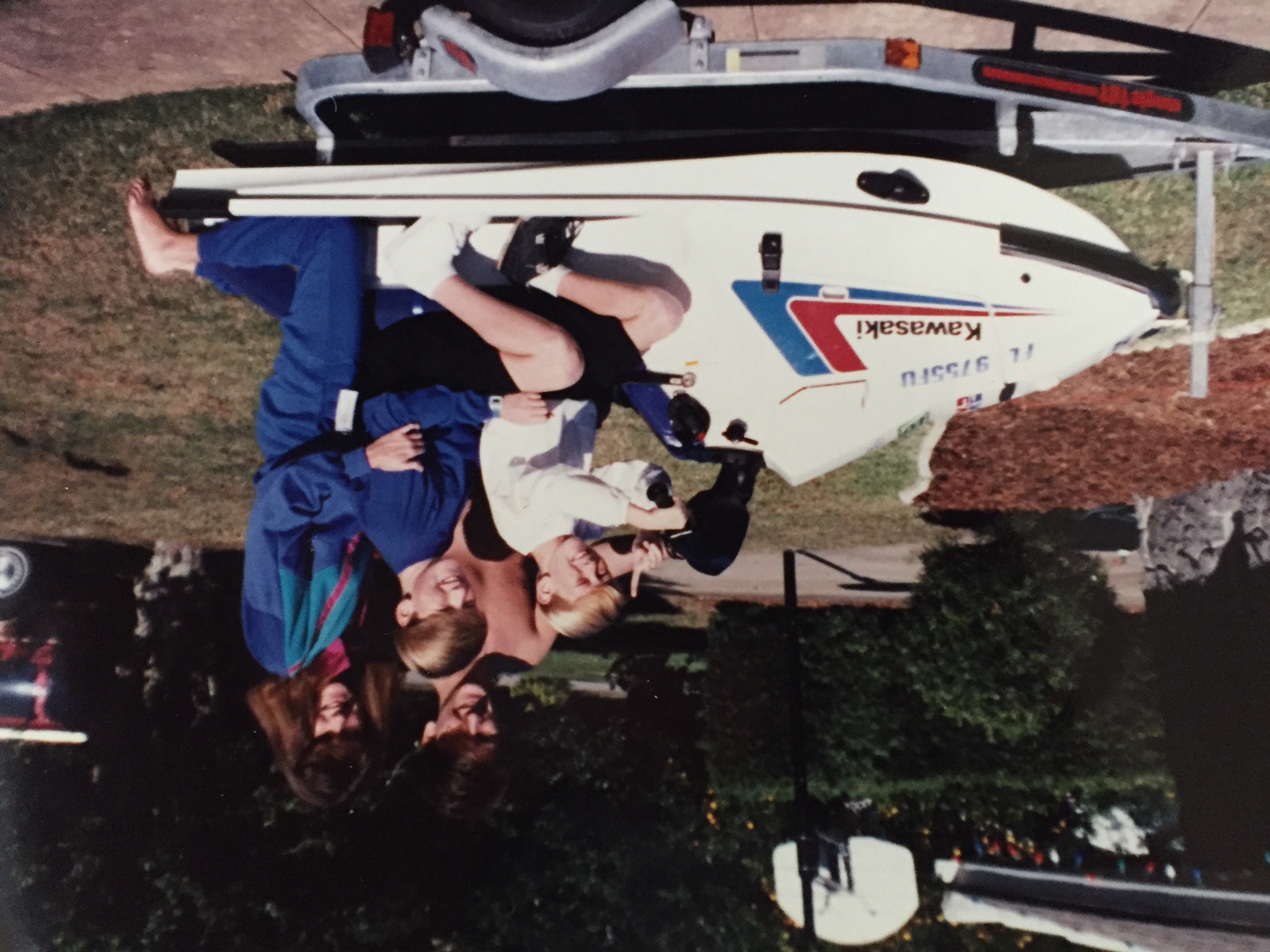 This is a picture of me, my sister Lisa and brothers Sean & Ryan with our first jet ski.
Youth Business : ALLIANCE
4
MY HIGH SCHOOL
I attended Boone High School in Orlando, FL
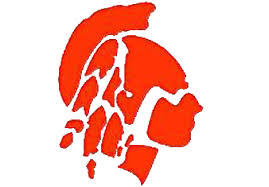 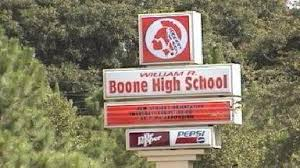 Home of the Boone Braves
Youth Business : ALLIANCE
5
High School
As a HS student I cared about a few things:
Getting good grades so I could get into a good college
Being involved in lots of extracurriculars and playing drums
Having a good time while managing to stay out of trouble
Having ridiculous hair and fashion taste (it was the 80’s)
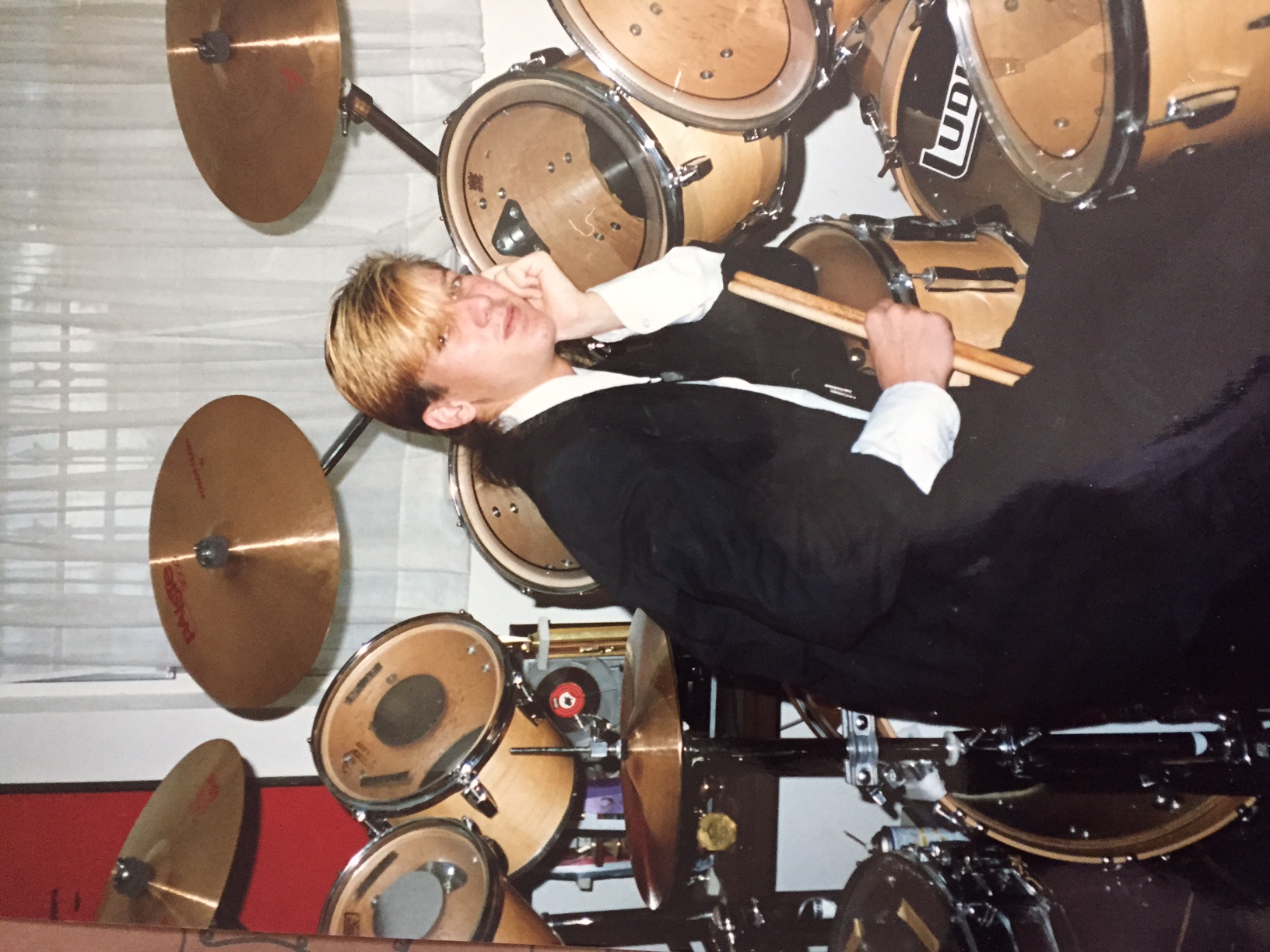 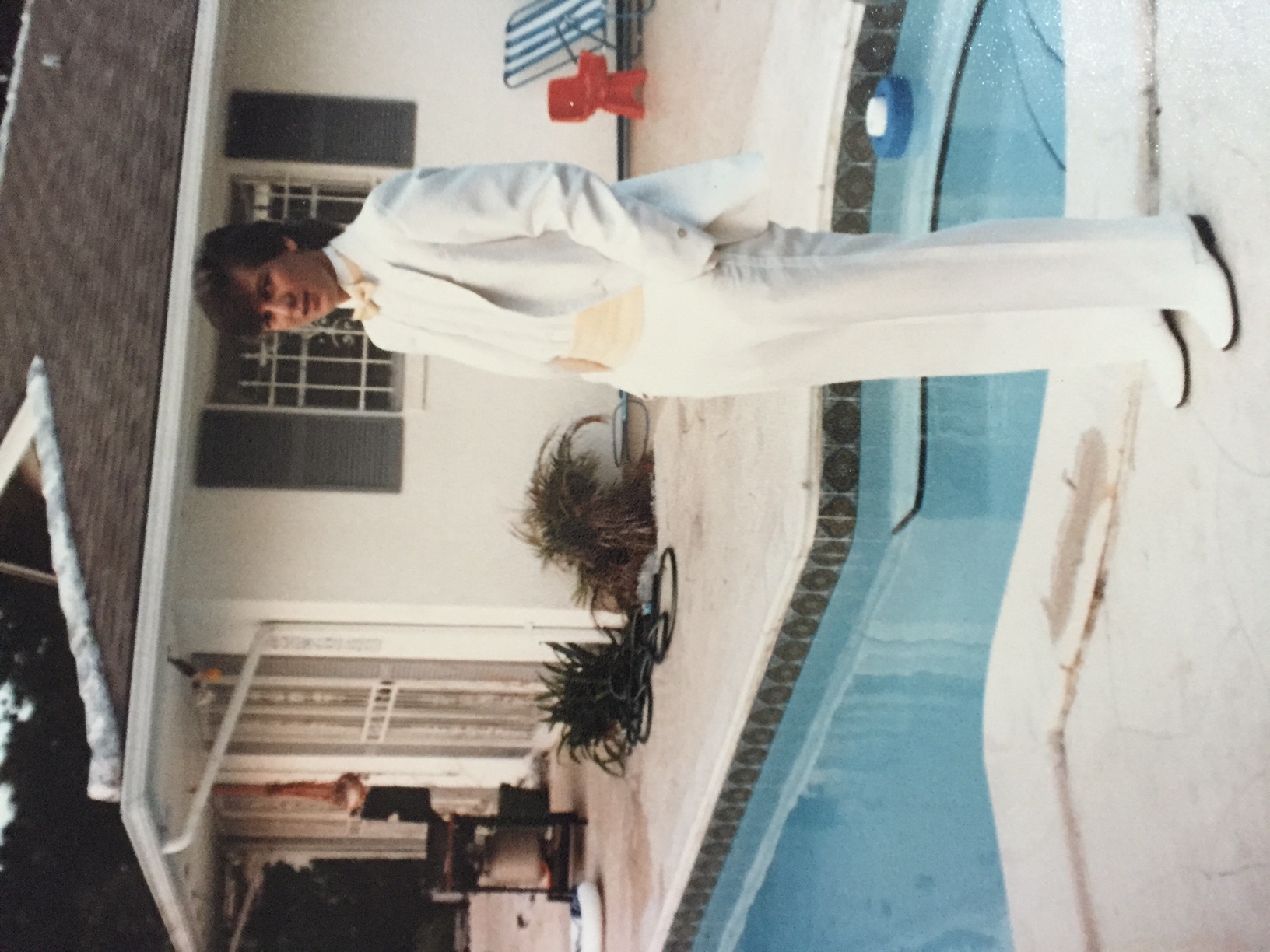 Youth Business : ALLIANCE
6
High School
Things that I really liked in High School were:
Marching Band
Clubs / Student Council
Having lots of friends
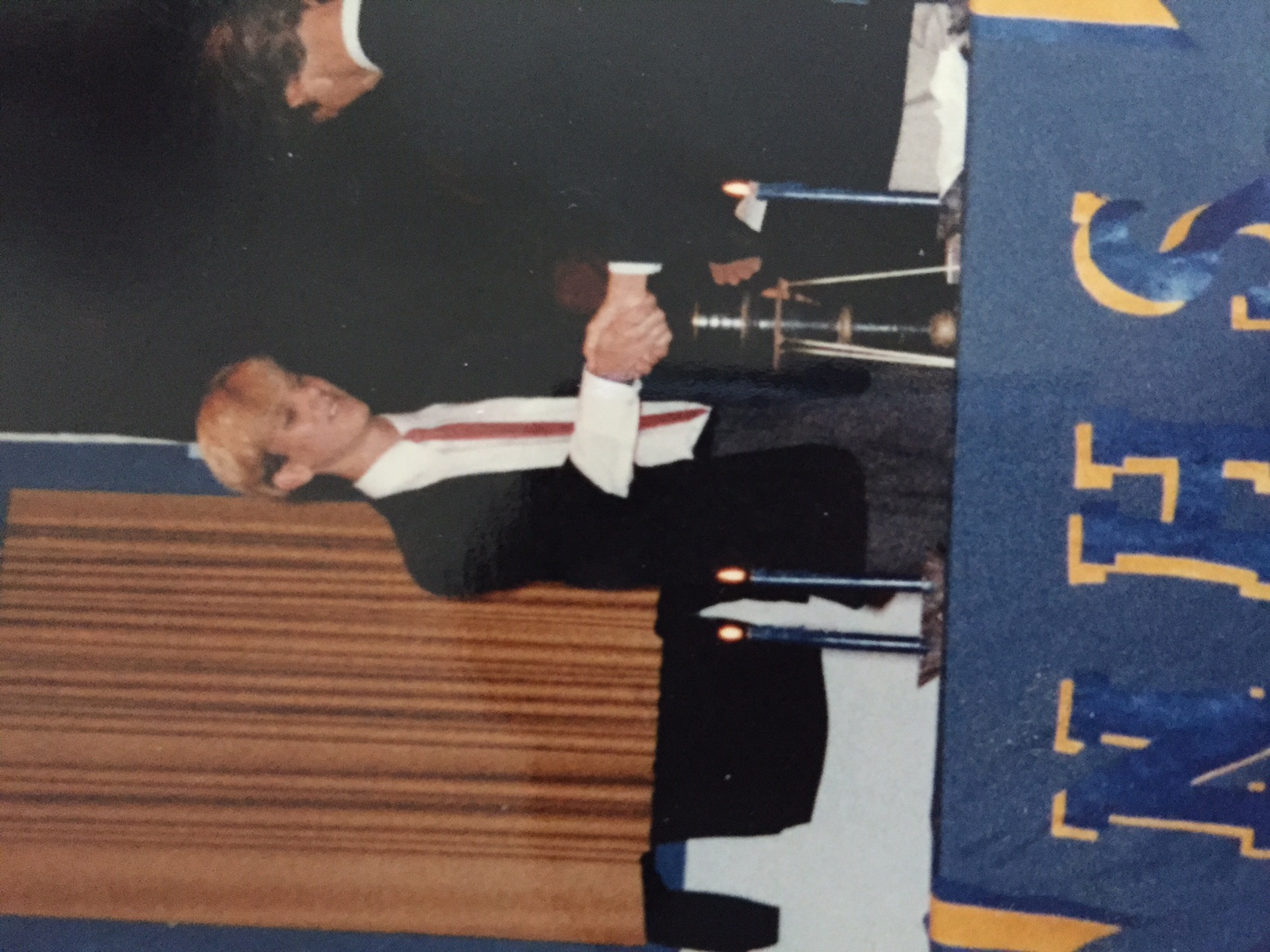 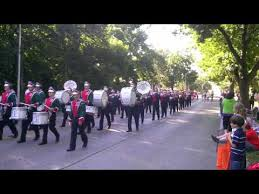 Youth Business : ALLIANCE
7
High School
Jobs I worked while I was in High School were:
McDonald’s
Grocery bagger
Disney World – Toy Soldier Band
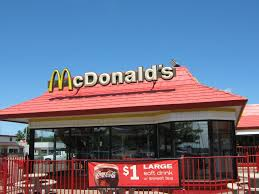 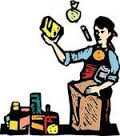 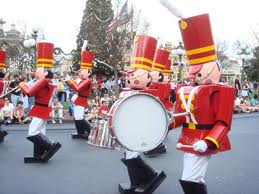 Youth Business : ALLIANCE
8
Getting in to College
The top few things I did to ensure I got into college were:
Straight A’s, solid SAT scores
Leadership roles in clubs / extracurriculars (President of Student Council, President of Interact Club, Drum Captain in marching band, etc)
Community service through church
Developed good relationships with teachers / counselors
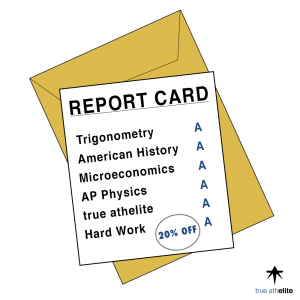 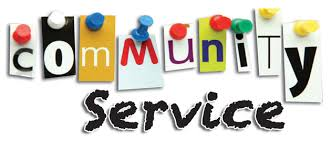 Youth Business : ALLIANCE
9
College
I attended the University of Notre Dame in South Bend, IN and majored in Business and Computers
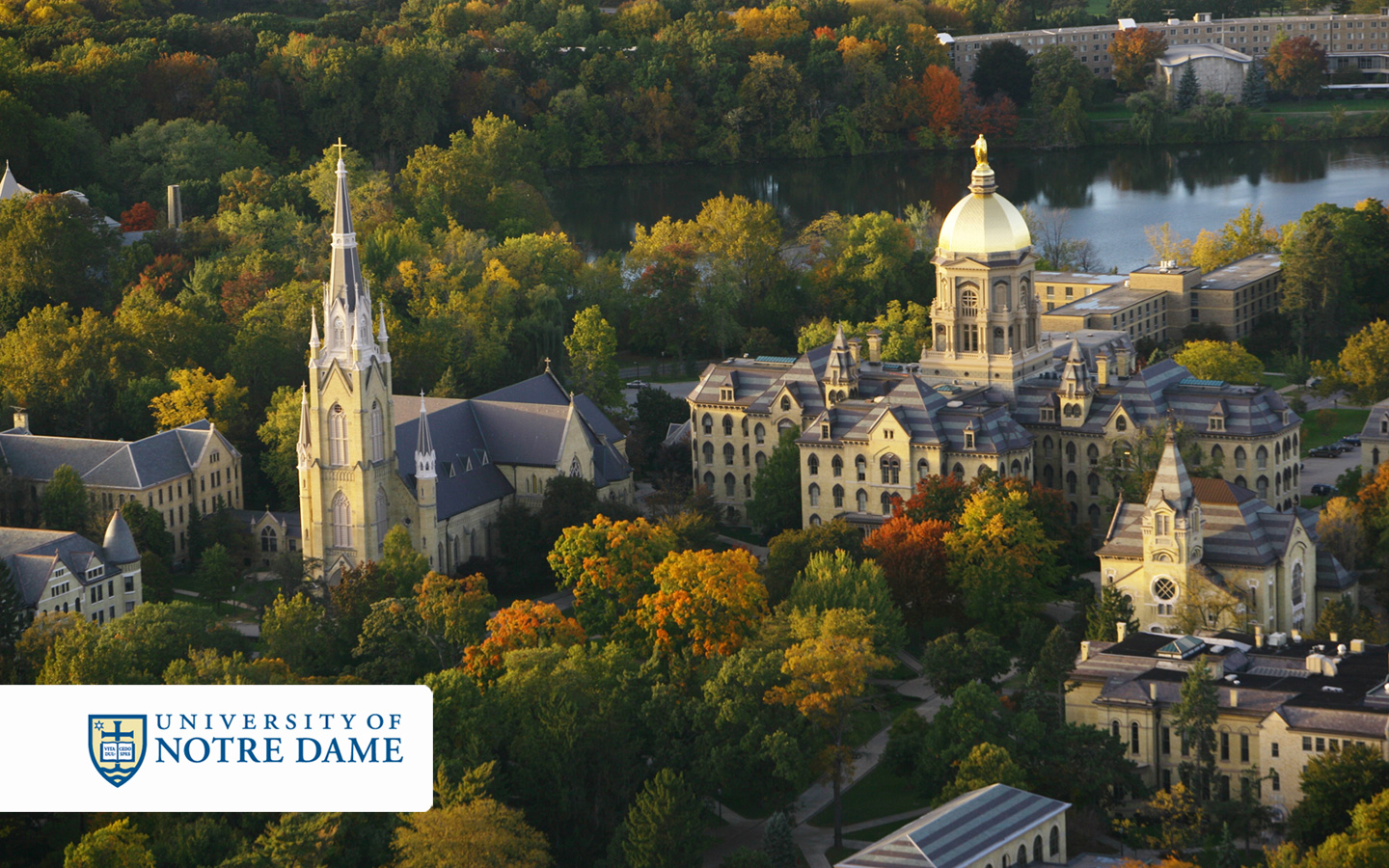 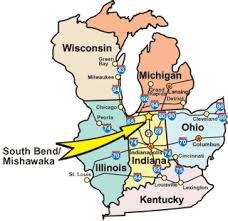 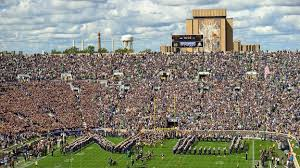 Youth Business : ALLIANCE
10
College
Things I enjoyed in College:
And maybe not so much…
Marching band
College athletics (as a fan)
Rigorous study
School spirit / camaraderie
The feeling this was going to lead to something great
Rigorous study
Too much freedom
Limited chances to get a good grade
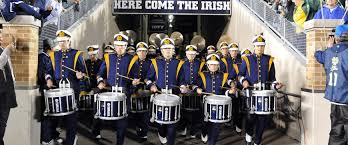 Youth Business : ALLIANCE
11
College
Favorite classes:
Least favorite classes:
Philosophy
Psychology
Corporate Strategy
Finance and Investing
Composition and Literature
Religious studies
Physics
Statistics
Geology
Youth Business : ALLIANCE
12
College
How I paid for college: Full Army ROTC Scholarship
Army classes twice a week (in uniform)
Physical training three times a week
Afternoon labs (in uniform)
“Boot camp” summer between Jr and Sr year, 3 weeks
4 year Active or 8 year Reserve option after graduation
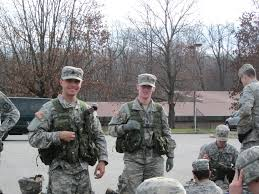 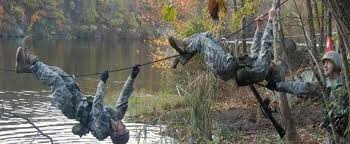 Youth Business : ALLIANCE
13
Getting a job after College
The top few things I did to ensure I got a good job after college were:
Summer jobs that meant something during college
Maintaining at least a 3.4 GPA
Using the career center for interview prep and actual interviews themselves
Utilizing alumni network after graduation – VERY IMPORTANT
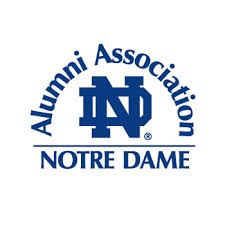 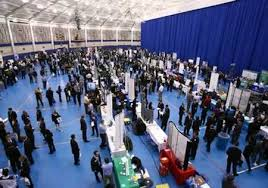 Youth Business : ALLIANCE
14
My Career
After graduation, I utilized my degree and major for the first six years, working as a Tech Support Analyst for IBM and then as an Account Executive for National Computer Resources.
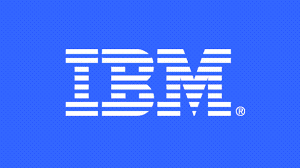 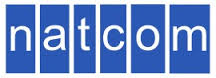 But I realized that I wasn’t really enjoying what I was doing, and music was always my passion, so off to Los Angeles I went…
Youth Business : ALLIANCE
15
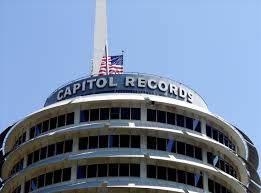 My Career
Within 6 months I had my first music industry job at Capitol Records in the A&R Admin Dept, and within a year, landed my first record deal with the alt rock band The Exies.
Youth Business : ALLIANCE
16
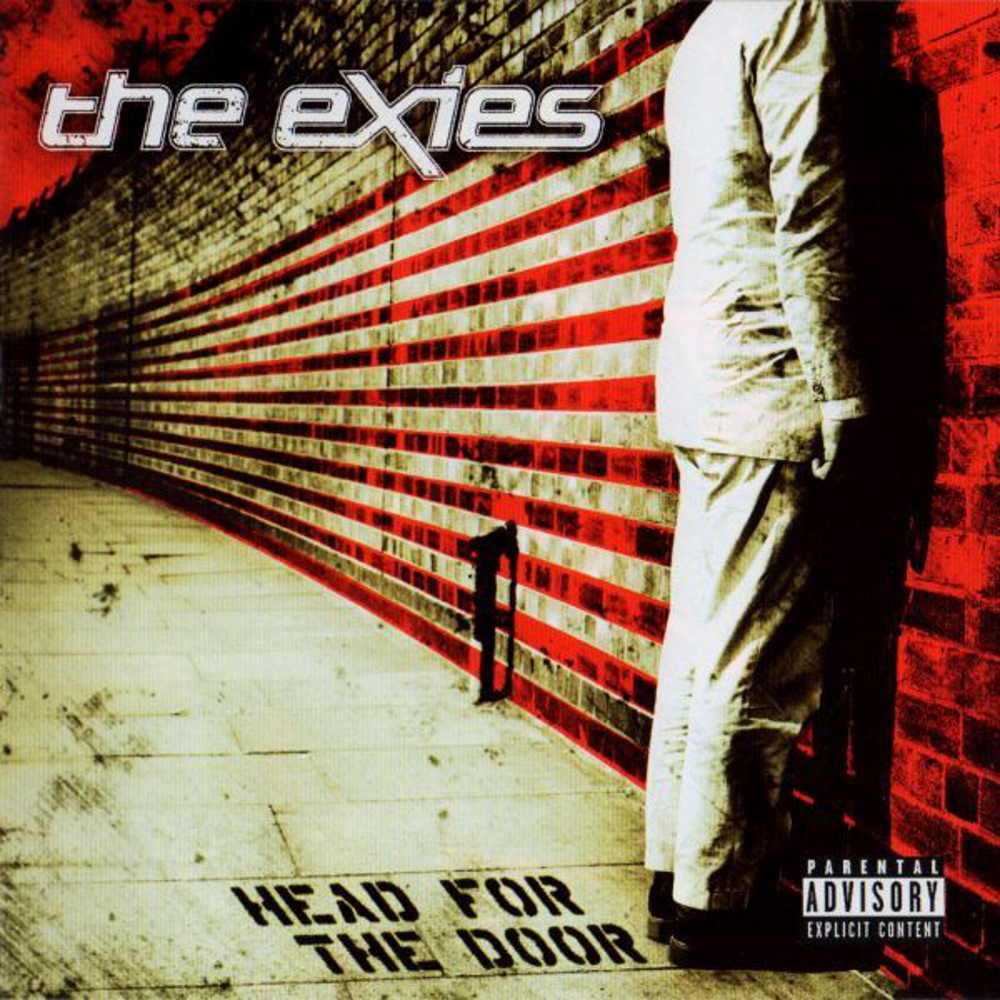 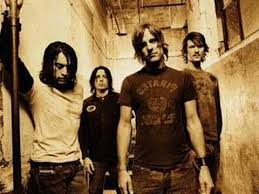 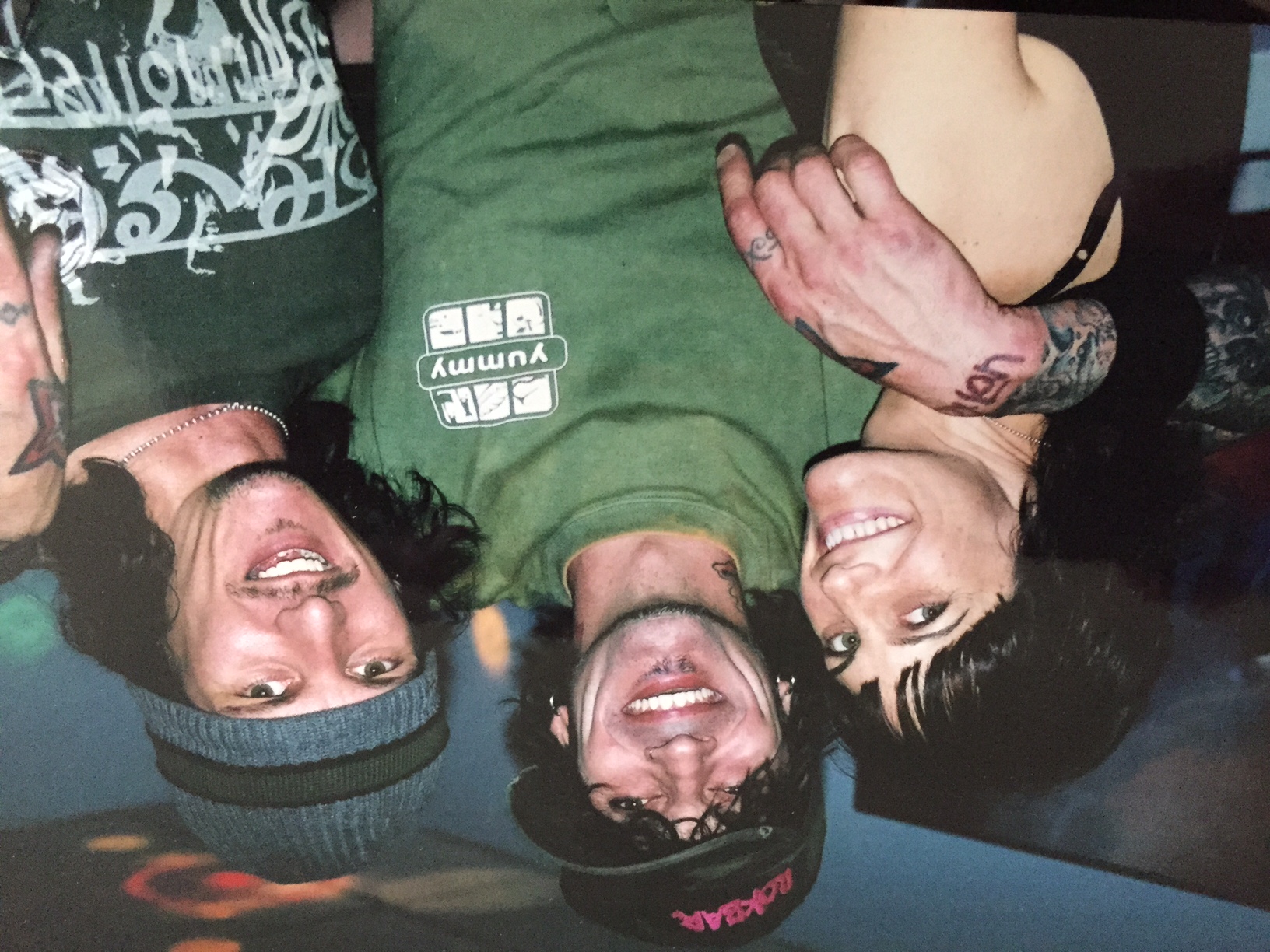 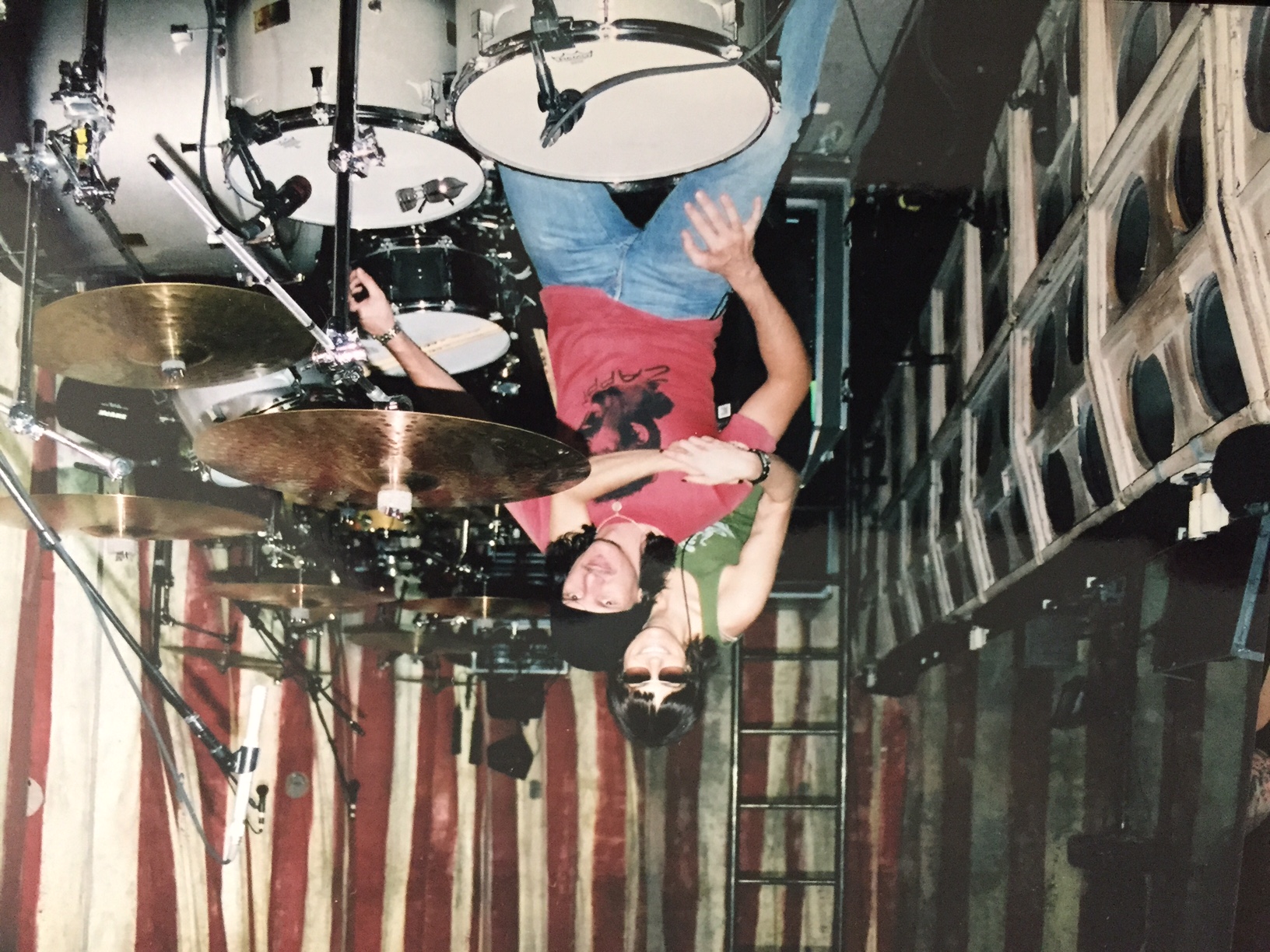 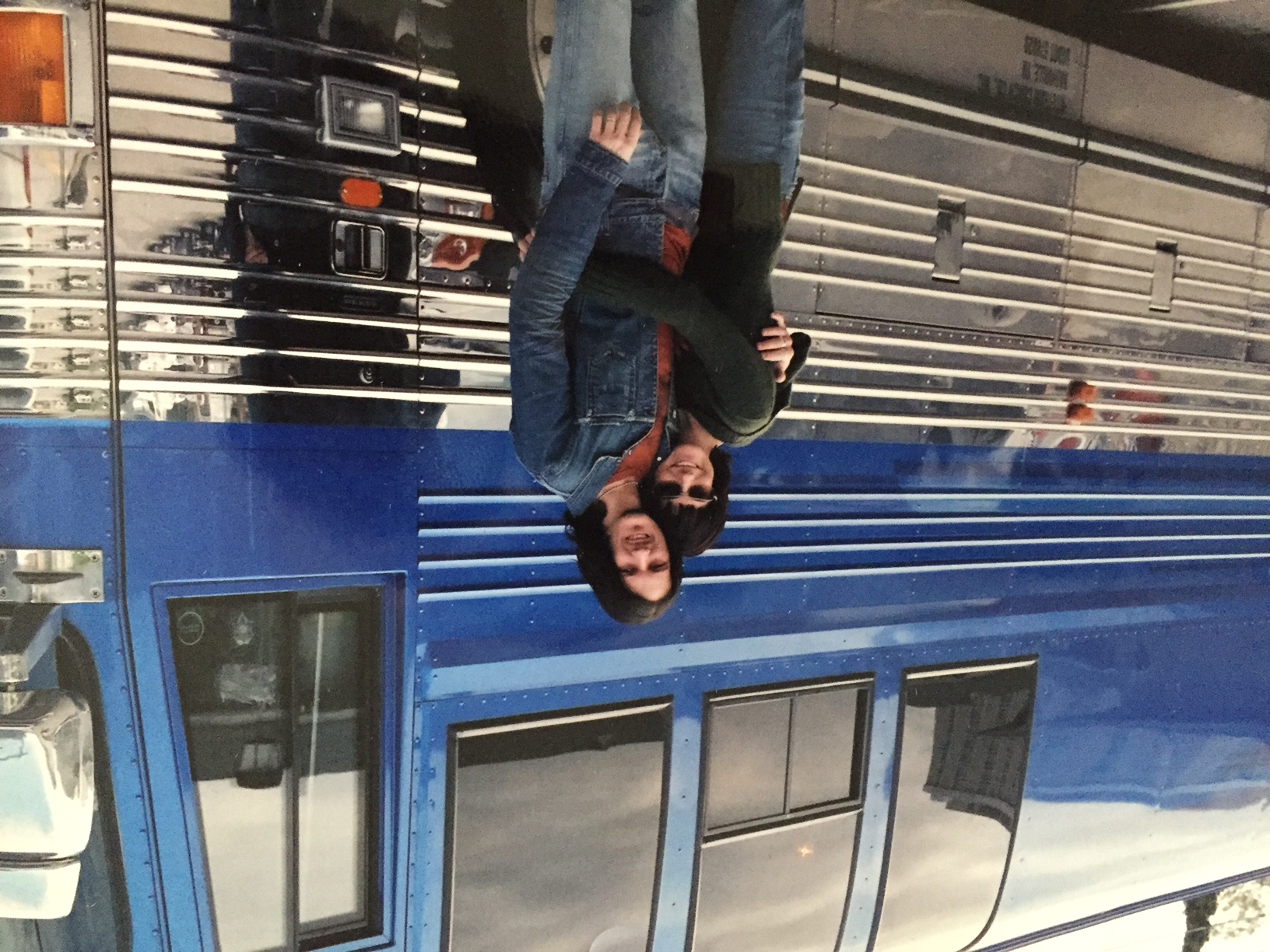 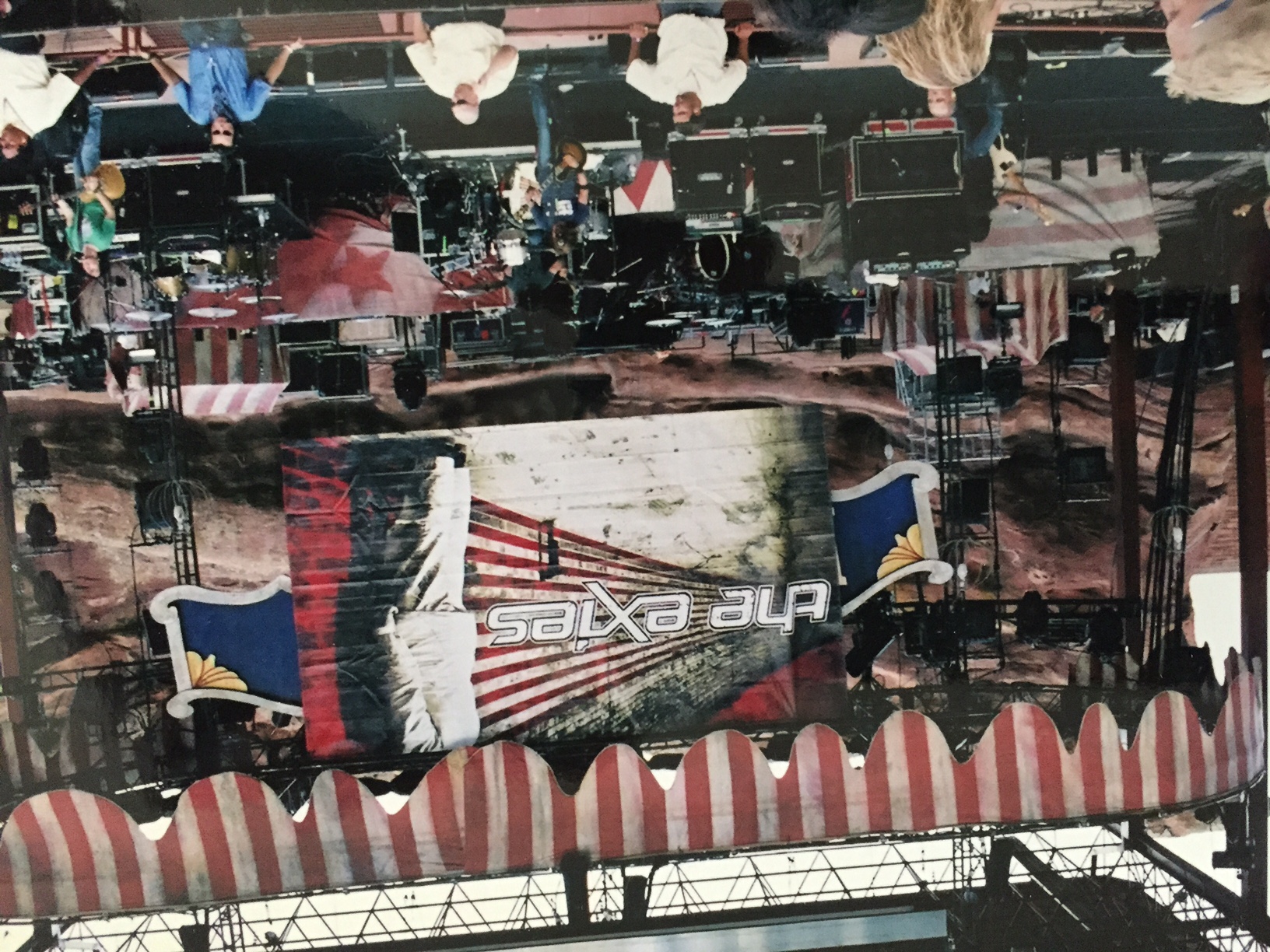 And back to capitol…
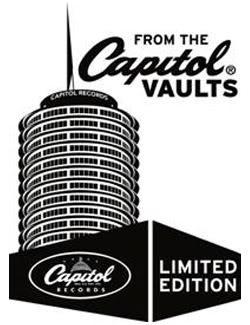 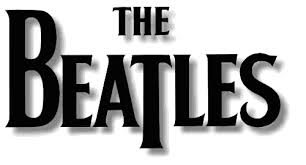 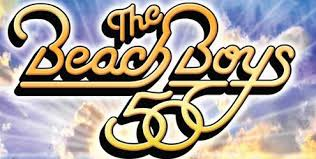 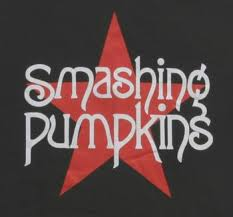 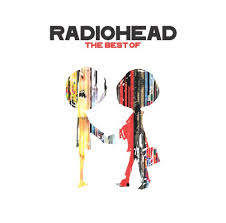 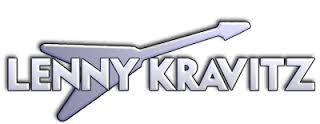 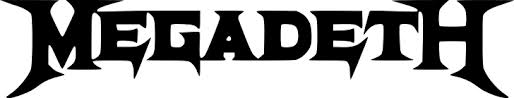 And the grammy goes to…
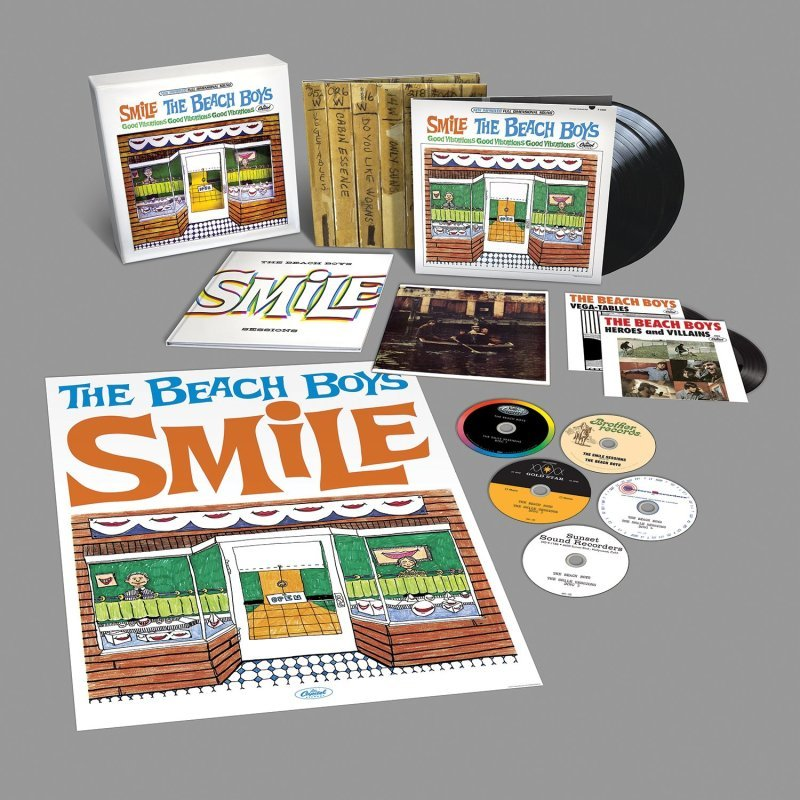 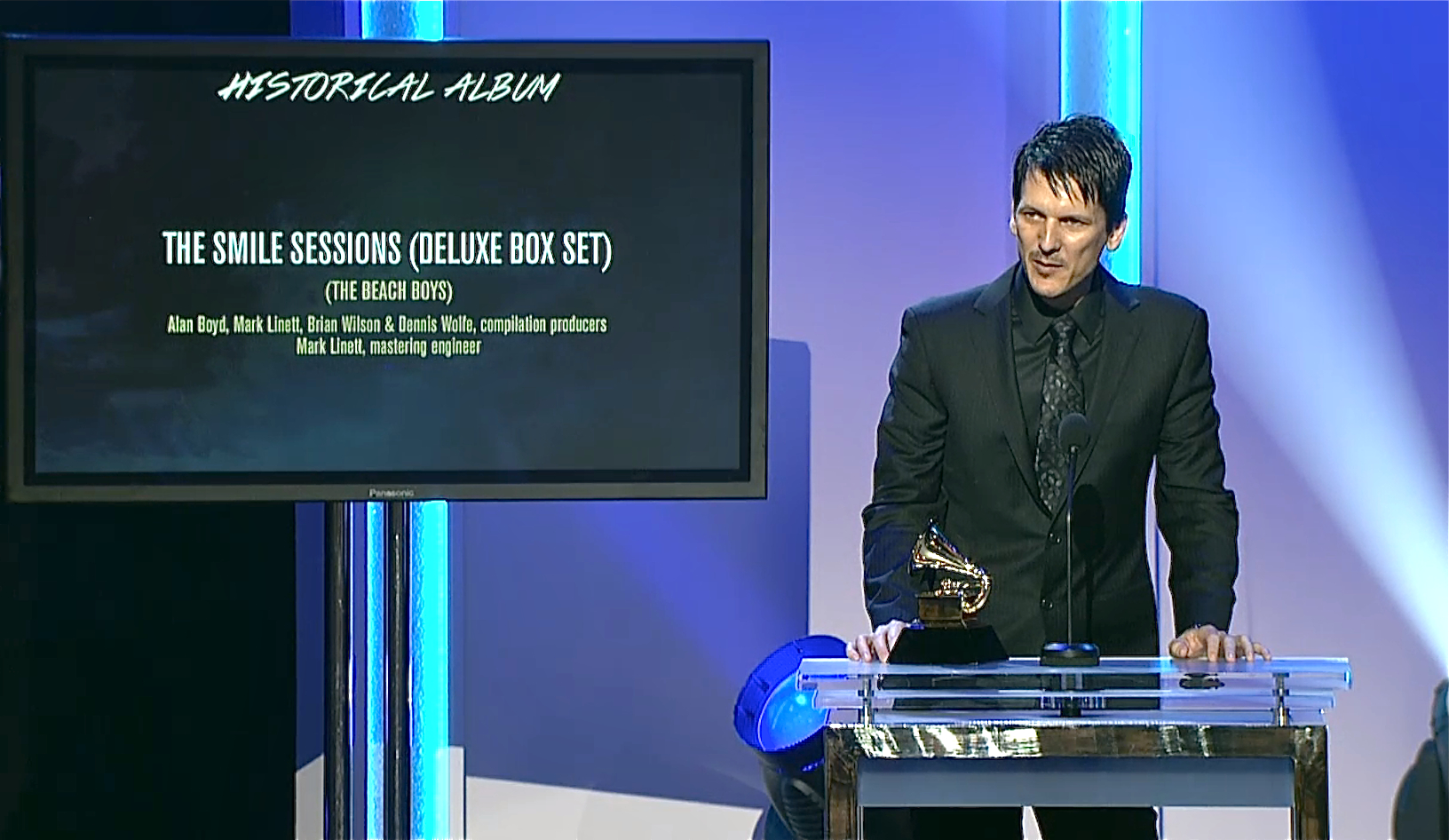 Music meets tech: tongal.com
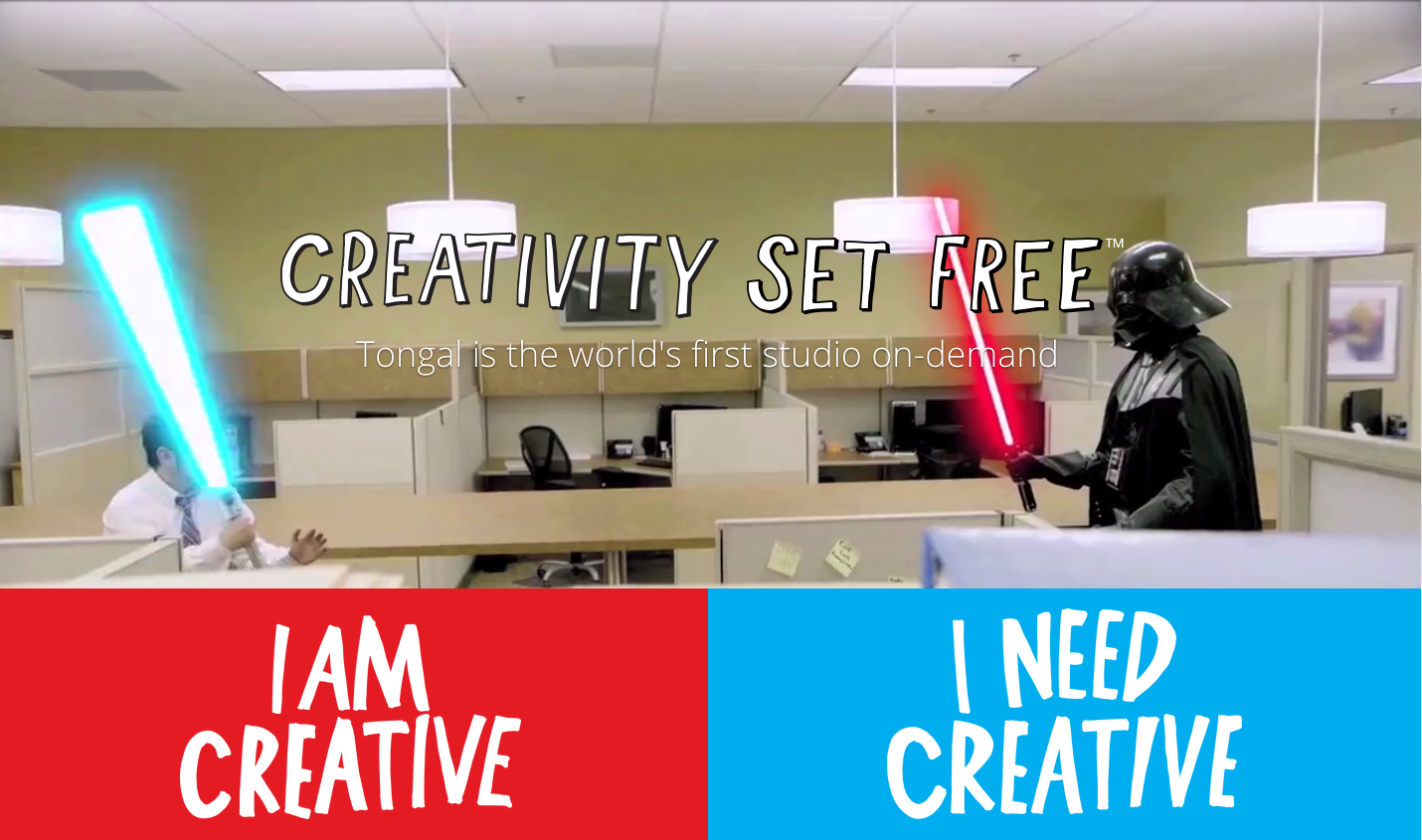 Every day at my company:
(describe in more detail your company i.e.  history of your company, what you sell/create/do, who your end client is, how many people work there, where it’s based, etc.)
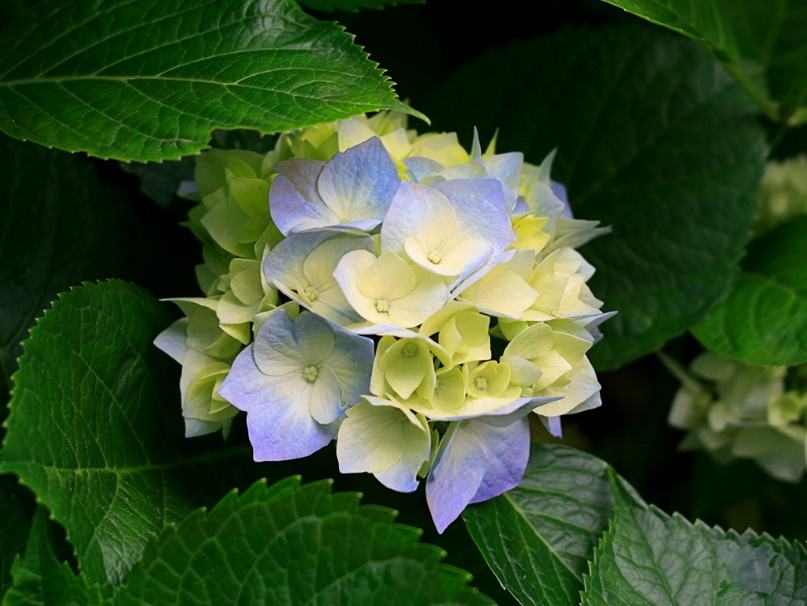 Insert company picture
Youth Business : ALLIANCE
20
Head of music content and partnerships
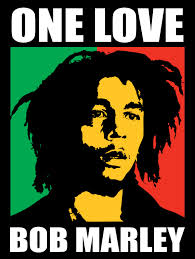 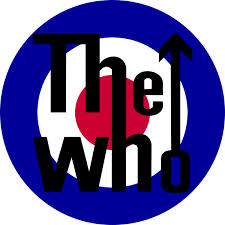 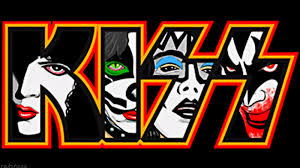 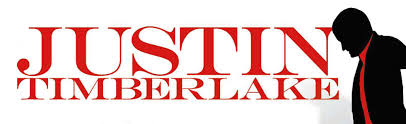 My role within organization
President
Head of Marketing
Head Of Music Content
Head of Technology
Youth Business : ALLIANCE
22
[Speaker Notes: Use this graph to give more description of your role specifically (responsibilities, typical work week, direct reports, etc.)]
More than just work…
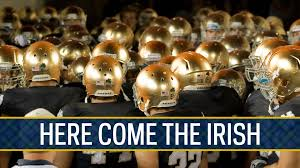 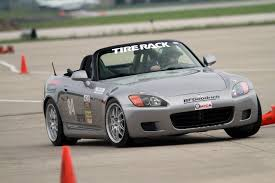 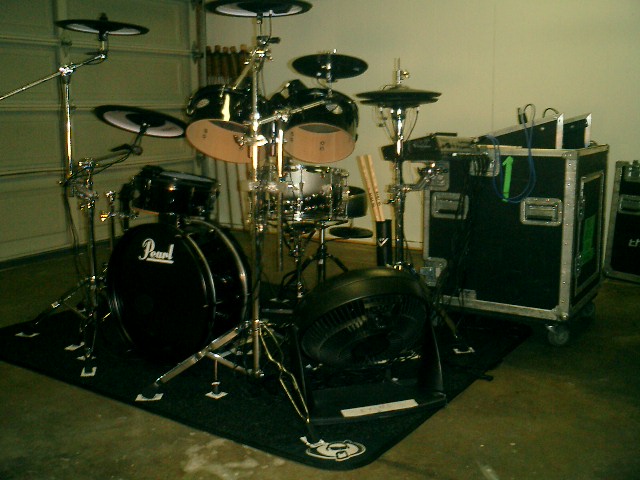 Youth Business : ALLIANCE
23
Do it all over again?
If I could talk to my high school self, what would I say?
Try not to go so nuts with the hair color and crazy clothes.
Pay better attention to the advice you get from teachers, counselors and parents. You do not know it all.
Be nicer to kids that are having a tougher time than you are.
Stay awake in class more.
This could be the last time you live in the same town with a bunch of your closest friends. Enjoy it.
Youth Business : ALLIANCE
24
QUESTION AND ANSWER
Youth Business : ALLIANCE
25